Objective 103.01
Graphics:Principles of Design
The Principles of Design
Proportion
Balance
Rhythm
Emphasis
Unity / Harmony
Proportion
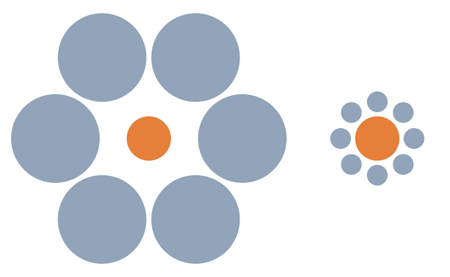 A size relationship between components of a design 
Can be:
Between one component of a design and another component
Between a component and the whole design
Balance: how design elements are arranged either horizontally or vertically on the canvas
Formal Balance
Informal Balance
Known as symmetrical balance
Design is exactly equal on both sides
Known as asymmetrical balance
Both sides of the design are not equal, but are still balanced
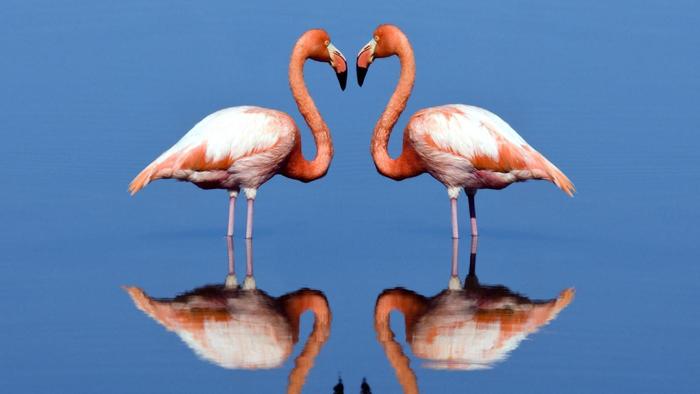 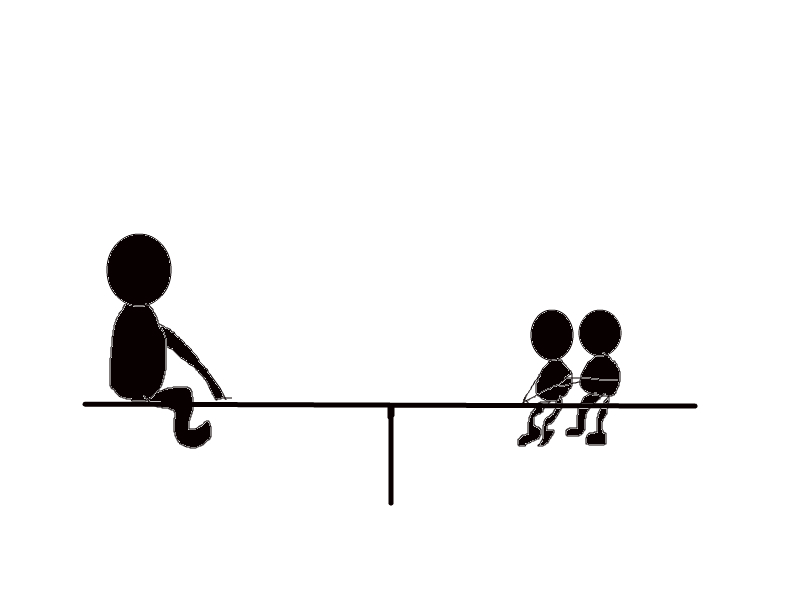 Rhythm
Creating the feeling of movement in a design 
Generated through the reputation of lines, colors, shapes, and textures 
Consistency
Emphasis
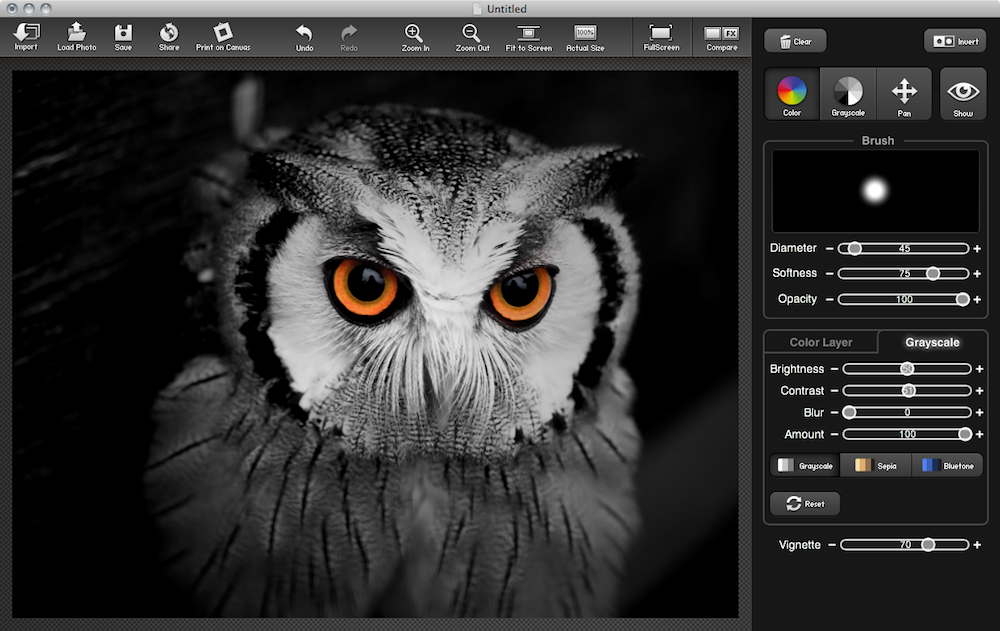 Center of interest in a design 
Component of the design that is noticed first by the audience
Can create visual flow in a design
Unit / Harmony
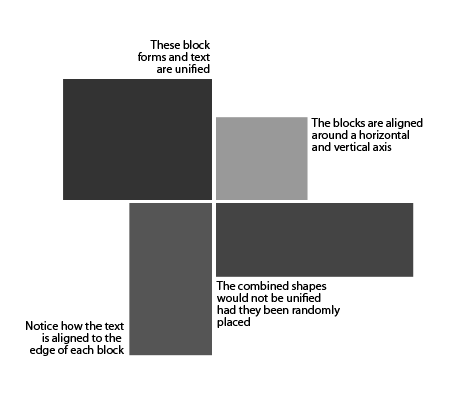 When all components of a design look as if they belong together
Achieved when the Elements and Principles of Design are used effectively